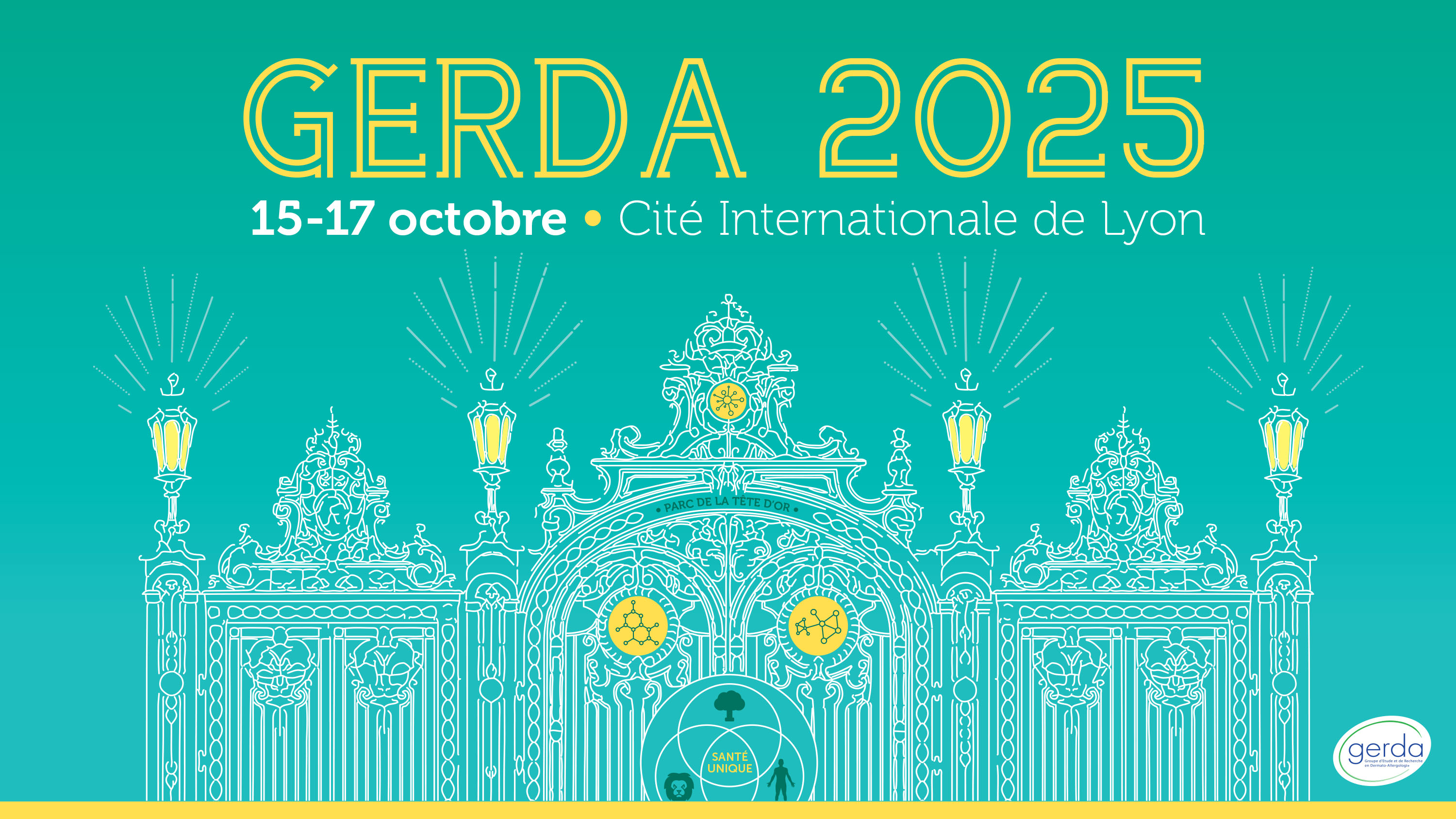 NOTEZ DANS VOS AGENDAS !
DATES CLÉS
Ouverture de la commercialisation : jeudi 3 octobre 2024
Ouverture du site d'inscription : 6 février 2025
Ouverture du site de soumission des résumés : 6 février 2025
Programme préliminaire : mi-février 2025
Clôture de la soumission des résumés : vendredi 27 juin 2025, 23h59 CET
Notification aux auteurs : juillet 2025
Date limite du tarif préférentiel : vendredi 25 juillet 2025, 23h59 CET
Programme final : fin septembre 2025
Pré-cours du GERDA 2025 : mercredi 15 octobre 2025 (matin)
Cours du GERDA 2025 : mercredi 15 (après-midi), jeudi 16 et vendredi 17 octobre 2025
NOUVEAUTÉ
Le Pré-cours se déroulera le mercredi matin 
et le Cours débutera dès le mercredi après-midi.

Inscrivez-vous dès février 2025 !